HLGSondervertrags-lehrpersonen
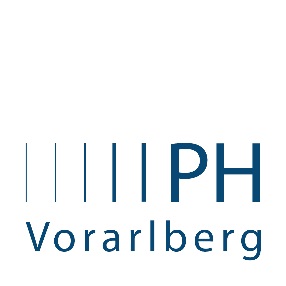 25.06.2025
Informationen zum HLG Sondervertragslehrpersonen
Robert Sonnweber, Dipl. Päd. BEd MSC
Bereichsleiter Berufspädagogik
Liechtensteiner Str. 33-37, 6800 Feldkirch
Bürozeiten: Dienstag von 9:00 bis 16:00 und/oder bei vorheriger Anmeldung
Tel.: +43 (0)5522 31199-DW?
Mobil: +43 664 9646621
Mail: robert.sonnweber@ph-vorarlberg.ac.at
KontaktdatenHLG SOVE
25.06.2025
Informationen zum HLG Sondervertragslehrpersonen
Anstellung durch die Bildungsdirektion für Vorarlberg – Entscheidung über das Ausmaß der Weiterbildungsverpflichtung
Vertrag mit 30 ECTS-AP bis 31.8.2024 – berufsbegleitend innerhalb von 5 Jahren
Vertrag mit 60 ECTS-AP (bei vorliegendem Master-, Diplom- oder Doktoratsabschluss) seit 1.9.2024 – berufsbegleitend innerhalb von 8 Jahren
Vertrag mit 90 ECTS-AP (in allen anderen Fällen) seit 1.9.2024 – berufsbegleitend innerhalb von 8 Jahren
Ansprechpersonen an der Bildungsdirektion für Vorarlberg: Frau Christina Sohler oder Herr Michael Dünser
Anstellung mit Sondervertrag
25.06.2025
Informationen zum HLG Sondervertragslehrpersonen
Zulassungsvoraussetzung: aktives Dienstverhältnis als Sondervertragslehrperson an einer Schule
Curriculum 30 ECTS-AP: https://www.ph-vorarlberg.ac.at/fileadmin/user_upload/RED_ALL/Hochschule/UEber_uns/Rechtliche_Grundlagen_und_Mitteilungsblaetter/2025/Curriculum_HLG_SondervertragslehrerInnen_30_ECTS_181224.pdf
Curriculum 60 ECTS-AP: https://www.ph-vorarlberg.ac.at/fileadmin/user_upload/RED_ALL/Mitteilungsblatt/Stueck_191_250624_NEU.pdf
Curriculum 90 ECTS-AP: https://www.ph-vorarlberg.ac.at/fileadmin/user_upload/RED_ALL/Mitteilungsblatt/Stueck_192_250624_NEU.pdf
Curricula
25.06.2025
Informationen zum HLG Sondervertragslehrpersonen
1 ECTS-AP entspricht 25 Ausbildungsstunden à 60 Minuten (Präsenzzeit, Workload, Selbststudium …)
1 SWS entspricht 15 Unterrichtseinheiten à 45 Minuten 
Anwesenheitsverpflichtung: 75 %
bis 75 %: keine Kompensation erforderlich
50-75 %: Kompensation möglich und erforderlich
unter 50 %: keine Kompensation möglich, Wiederholung der Lehrveranstaltung beim nächsten Termin
Leistungsnachweis: erforderliche Mindestanwesenheit, entsprechende Mitarbeit in den Lehrveranstaltungen, Erledigung des Workloads
keine Prüfungen
Allgemeines
25.06.2025
Informationen zum HLG Sondervertragslehrpersonen
Anrechnungen von Vorleistungen sind grundsätzlich möglich:
Leistungen, die an Universitäten, Hochschulen etc. erworben wurden
weitestgehende Gleichwertigkeit in Inhalt und Umfang (Bologna-Abkommen)

Prozess:
Anmeldung zum Hochschullehrgang
Kontakt mit der zuständigen Bereichsleitung
Vorbegutachtungsantrag: Ausfüllen der entsprechenden Excel-Liste, notwendige Dokumente (Zertifikate, Zeugnisse, Transkripte, Curricula), aus denen Umfang und Inhalt der anzurechnenden Lehrveranstaltungen hervorgehen
Korrektur durch die Bereichsleitung
Anrechnungen
25.06.2025
Informationen zum HLG Sondervertragslehrpersonen
nach Abschluss der Vorbegutachtung Stellen des Antrags über PH-online
Anleitungen finden sich auf der PH-Homepage im Bereich Fortbildung:






Die Einführungslehrveranstaltungen werden automatisch angerechnet
Anrechnungen
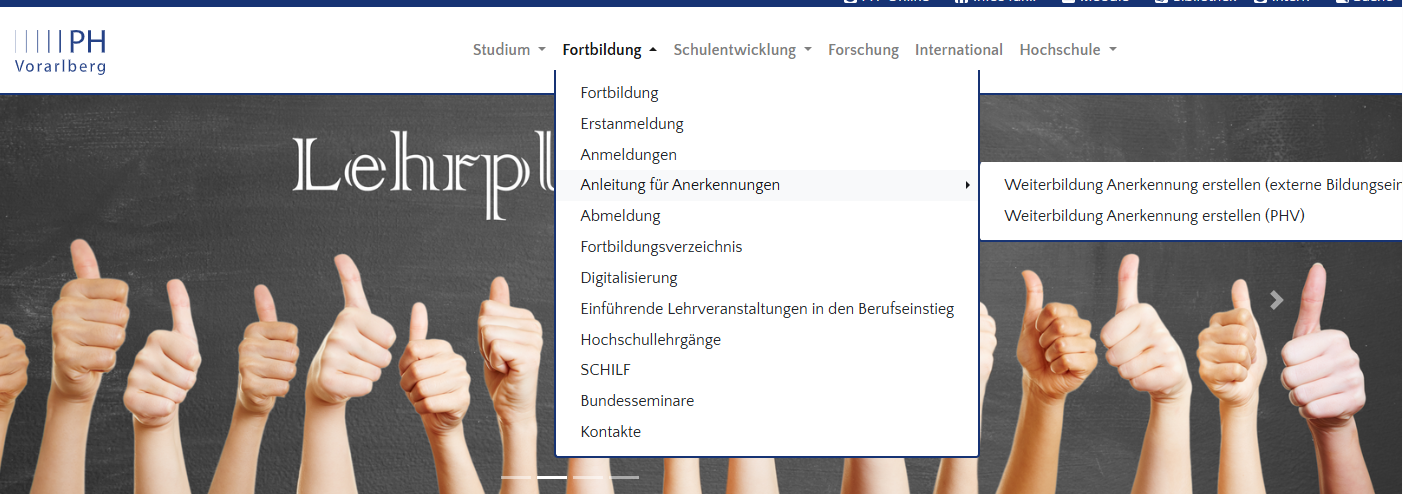 25.06.2025
Informationen zum HLG Sondervertragslehrpersonen
pro Jahr können 30 ECTS-AP erworben werden

Anmeldung über einen Forms-Link nach Erstellung der Kursübersicht (Juni / Dezember)
Alle Termine der Lehrveranstaltungen sind in der unterrichtsfreien Zeit (abends, Freitagnachmittag und samstags)
Lehrveranstaltungen
25.06.2025
Informationen zum HLG Sondervertragslehrpersonen
1. Semester  - Kursübersicht:https://extrasnv-my.sharepoint.com/personal/robert_sonnweber_lbsbr2_snv_at/Documents/PH%20SOViAnrechnungen/SOVE%20NEU%2020%2060%2090/3%20Sem%20WS%2025%2026/Wintersemester%2025%2026%20Semester%201%20160625.pdf

3. Semester – Kursübersicht:https://extrasnv-my.sharepoint.com/personal/robert_sonnweber_lbsbr2_snv_at/Documents/PH%20SOViAnrechnungen/SOVE%20NEU%2020%2060%2090/3%20Sem%20WS%2025%2026/Wintersemester%2025%2026%20Semester%203.pdf
Lehrveranstaltungen im Wintersemester
25.06.2025
Informationen zum HLG Sondervertragslehrpersonen
LehrveranstaltungenWintersemester30 ECTS-AP
25.06.2025
Informationen zum HLG Sondervertragslehrpersonen
Semester 1
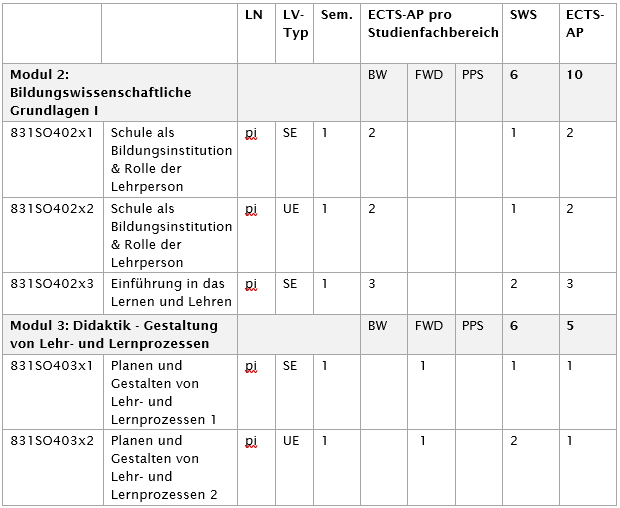 LehrveranstaltungenWintersemester60/90 ECTS-AP
25.06.2025
Informationen zum HLG Sondervertragslehrpersonen
Semester 3
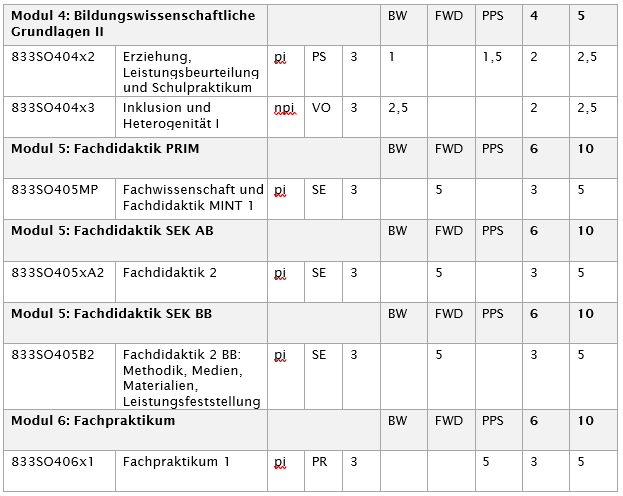 LehrveranstaltungenWintersemester60/90 ECTS-AP
25.06.2025
Informationen zum HLG Sondervertragslehrpersonen